LIGHT AND SHADOW
Grade 5
LIGHT
The brightness that comes from the SUN, FIRE, etc
Light Source
Light source
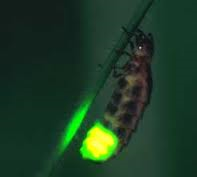 Fireflies
Glow worm
Not source of light /Reflect light only
How does the moon reflect light
There are 3 types of materials
Transparent materials let light pass through them in straight lines
Glass   * Baggie
crystal
Translucent materials let some light through
Tissue paper * Waxed paper
Frosted glass *white paper
Opaque materials do not let any light pass through them
*Wood  *cardboard  *black paper
Characteristics of light
Light travels in straight line
Light can be reflected
Light can be bent / refracted
SHADOW
A shadow is made when an object blocks light.
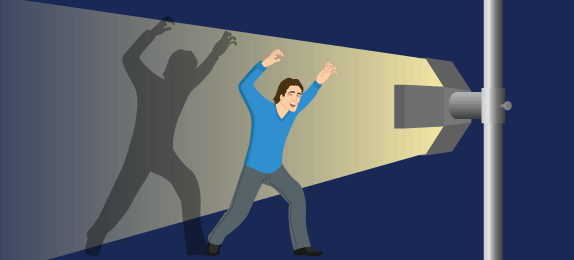 Light travels in straight line, so if it is blocked there must be shadow formed
The object must be opaque or translucent to make a shadow.
 A transparent object will not make any shadow, as light will pass straight through it.
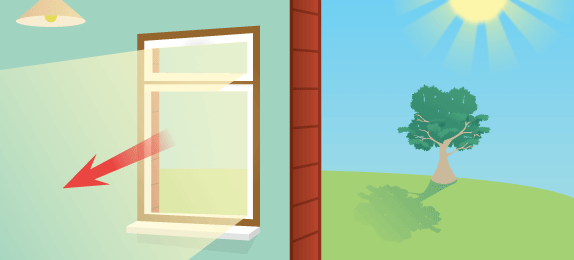 Shadow made by sun
Early morning - the Sun is low in the sky and casts a long shadow
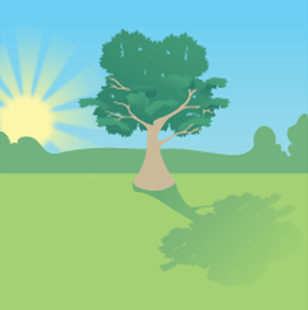 Midday - The Sun is above the tree and casts  a short shadow
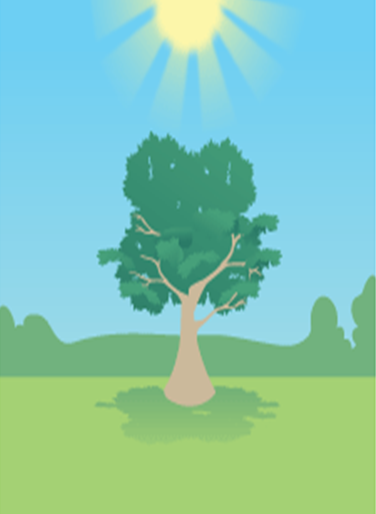 In the Evening 
the Sun is low in the sky and casts a long shadow
If an object is moved closer to the light source, the shadow gets bigger.
If an object is moved further away from the light source, the shadow gets smaller
MAKING  SHADOW
Experiment aim:  Find the best material to cast a shadow
Things you need:
transparent plastic	- Black paper
Tissue paper		- Torch /flashlight
White paper			
Procedures	:
Draw the shapes  onto 1 piece transparent plastic (A) and 2 pieces of  paper (B=  tissue paper, C=black paper) with the similar shape and size
Put the cut-out shapes one by one under the light
Shine a strong light onto white surface
Prediction:
Which object produces the darkest shadow?______________
Result
Shade following box to show how dark the shadows are. 




Conclusion: 
Which object produces the darkest shadow?______________
Tell your analysis why it could be happen!__________________________
plastic
Tissue
Black paper
Conclusion
Black paper is the best material to cast the darkest  shadow, because  it is dark and opaque so it won’t let any light pass trough and block more light then others.